Nota informativa
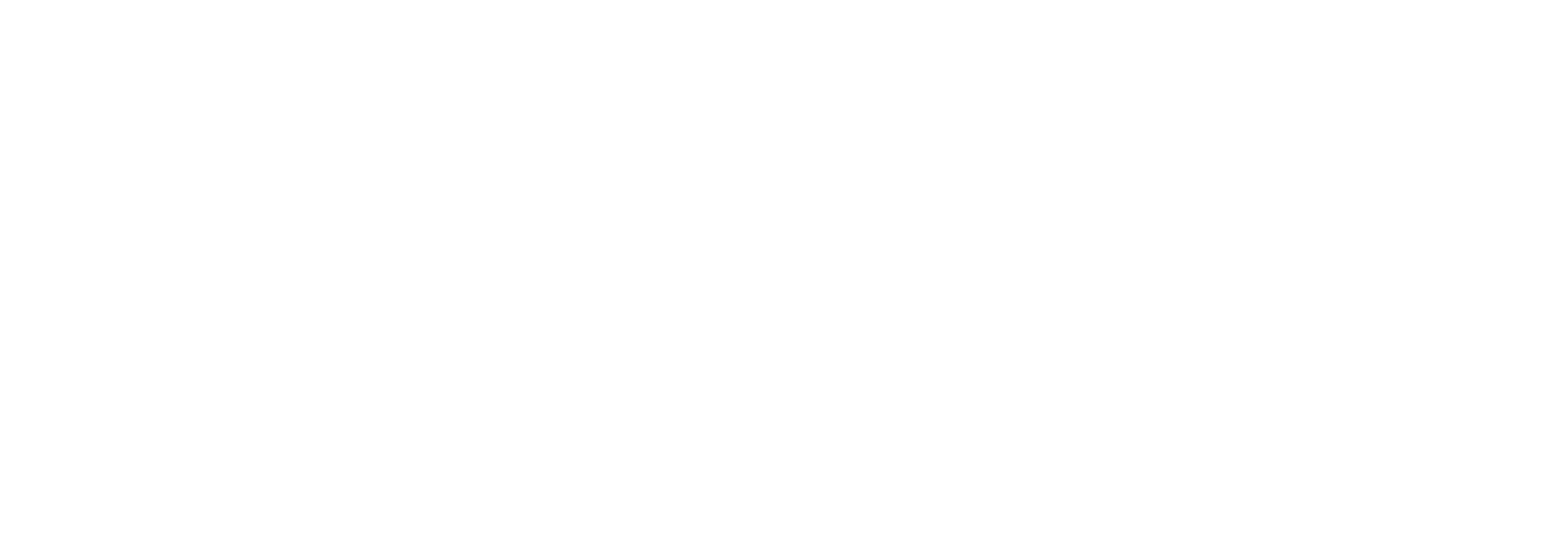 Fecha de actualización y/o validación: 
31/diciembre/2018
Responsable de generar la información:
 C.P.C. José Luis González Jaime
Contralor  Interno
El personal obligado del Instituto Electoral de Coahuila en términos de la Ley General de Responsabilidades Administrativas y al Acuerdo de fecha 14 de julio de 2017 publicado en el Diario Oficial de la federación, emitido por el comité Coordinaron del Sistema Nacional Anticorrupción en donde se da a conocer la OBLIGACION de presentar las Declaraciones de Situación Patrimonial y de Intereses.
 Para acceder a las versiones públicas de las declaraciones patrimoniales de modificación patrimonial que fueron presentadas en tiempo y forma referente al ejercicio fiscal 2017 dar clic en el siguiente link: 
https://www.declaranetcoahuila.gob.mx/sidp/publica/?q=M0082&q2=7
Artículo 21, fracción VI.
Declaración patrimonial